«Разнообразие форм и методов при обучении финансовой грамотности у детей дошкольного возраста»
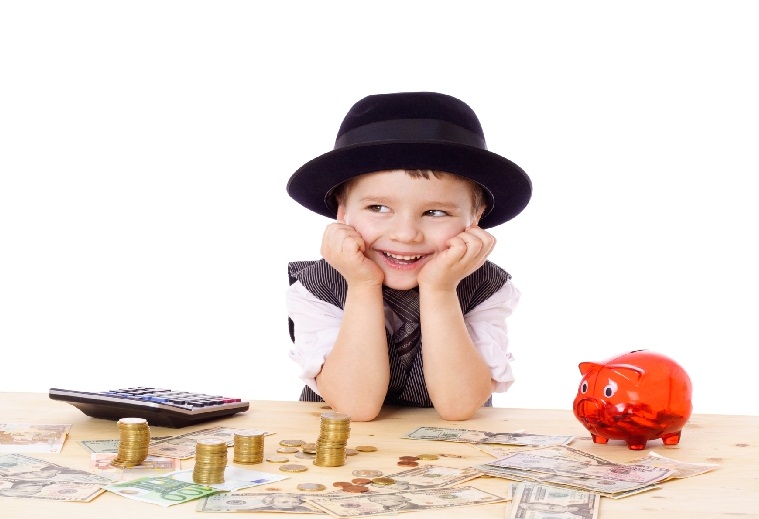 Воспитатели: 
Аликулова А.У.
Актуальность  экономического воспитания дошкольника

Ребенок уже с ранних лет попадает в экономическую среду:
Знакомится с профессиями;
С рекламой на улице и по телевидению;
Он слышит разговор родителей о бюджете;
С различными покупками;
Сталкивается  с экономическими понятиями: деньги, цена, дорого, дешево, купить, заработать.
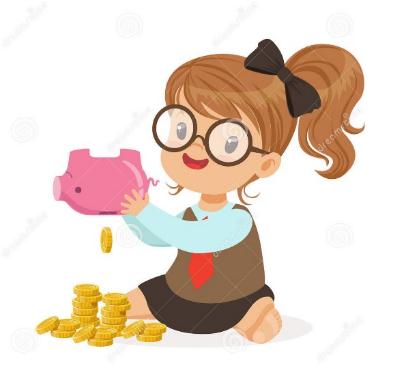 Методы работы
 при обучении финансовой грамотности:

Словесный метод
Наглядный метод
Метод наблюдения
Игровой метод
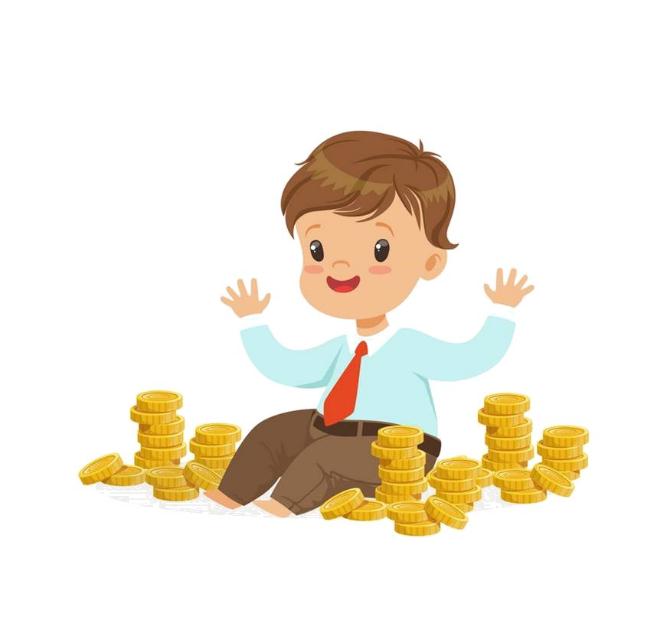 Формы при обучении финансовой грамотности:
Организованая образовательная деятельность
Беседа
Дидактические игры
Сюжетно- ролевые игры
Рассматривание иллюстраций
Чтение художественной литературы
Логические задачи и проблемные ситуации
Просмотр мультфильмов
Экскурсии
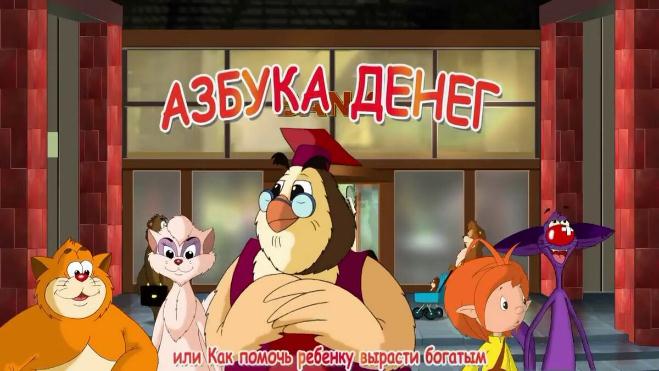 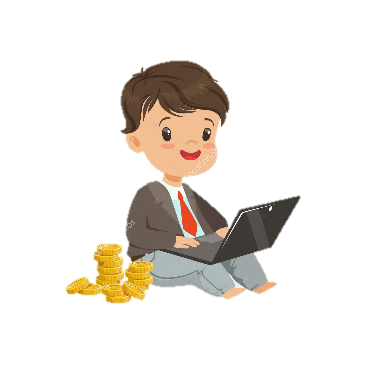 Организованная образовательная деятельность
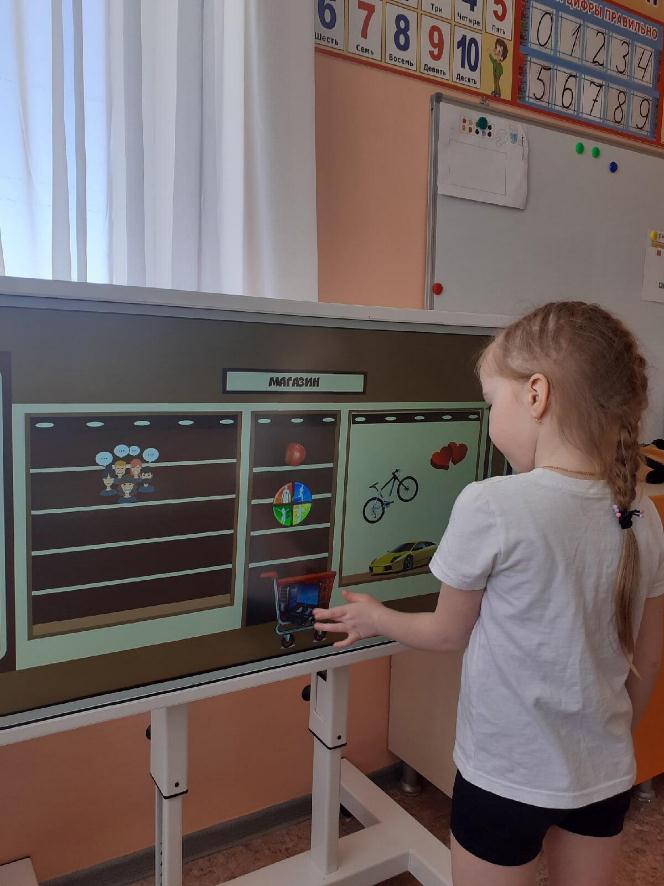 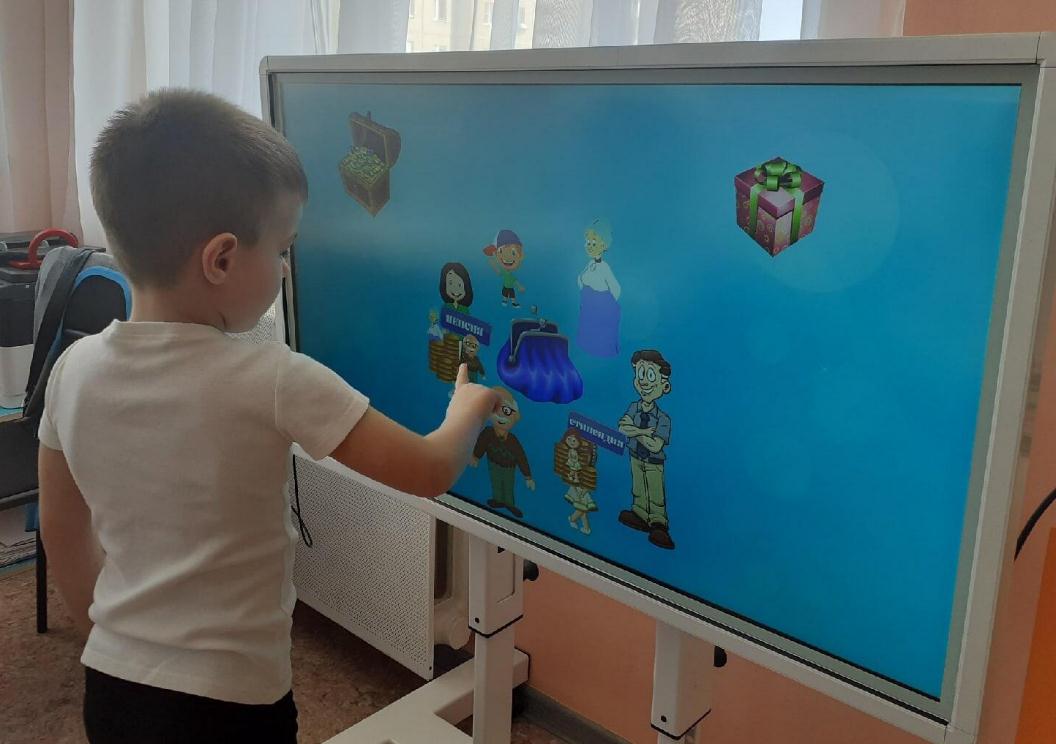 Дидактические игры
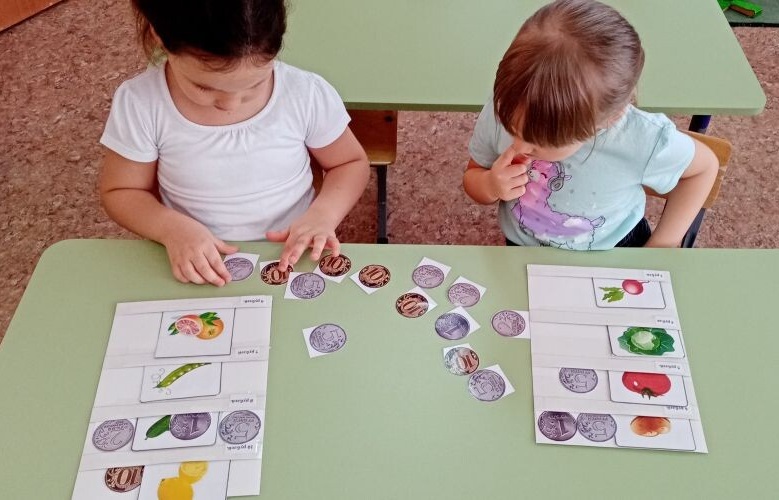 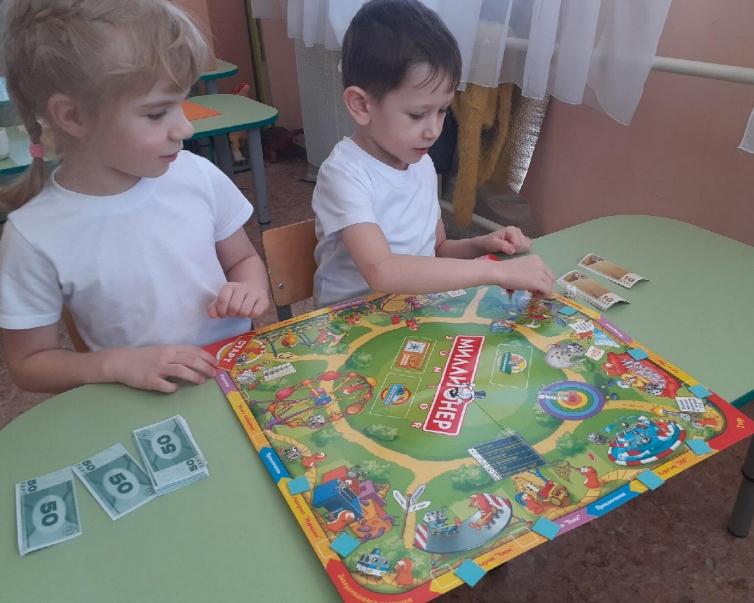 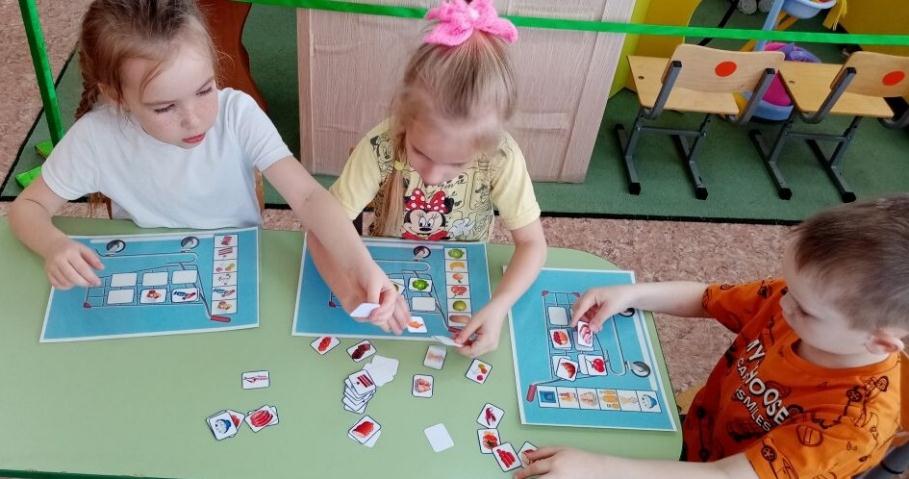 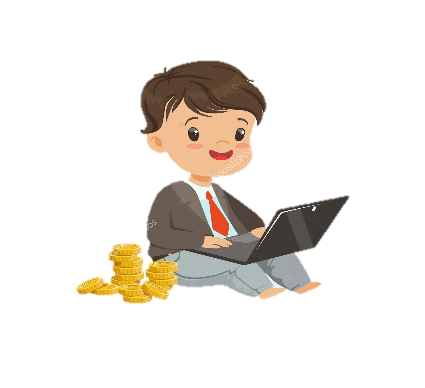 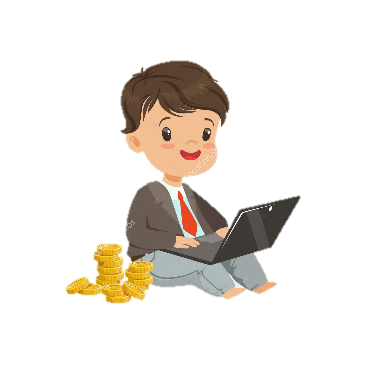 Сюжетно- ролевые игры
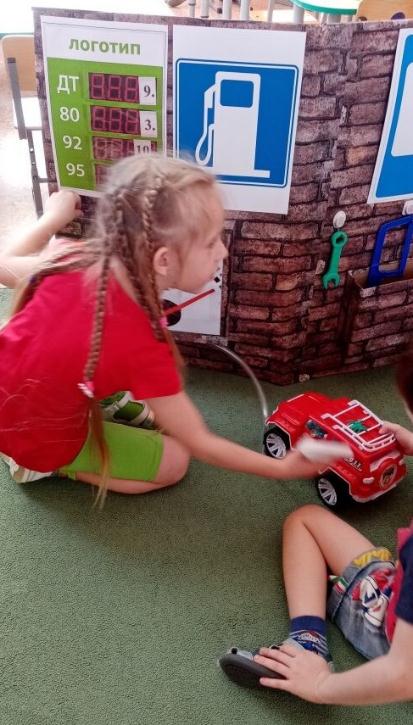 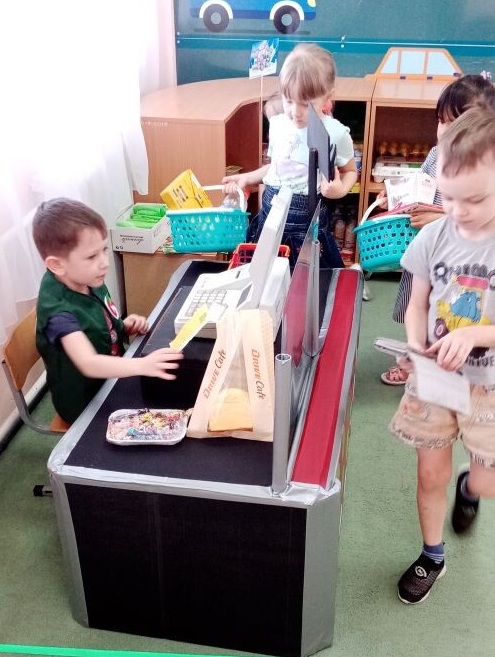 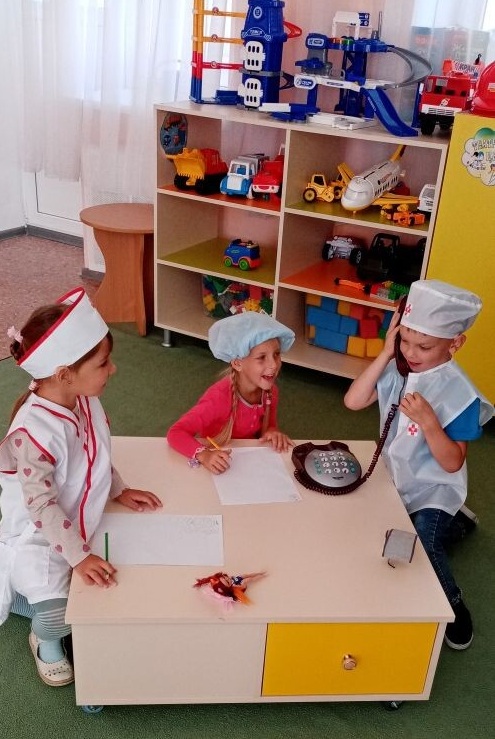 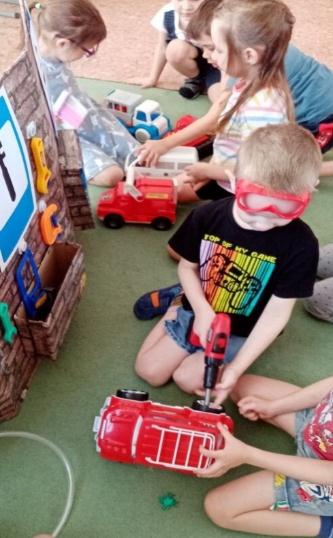 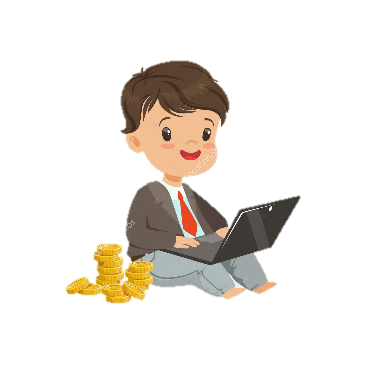 Чтение художественной литературы
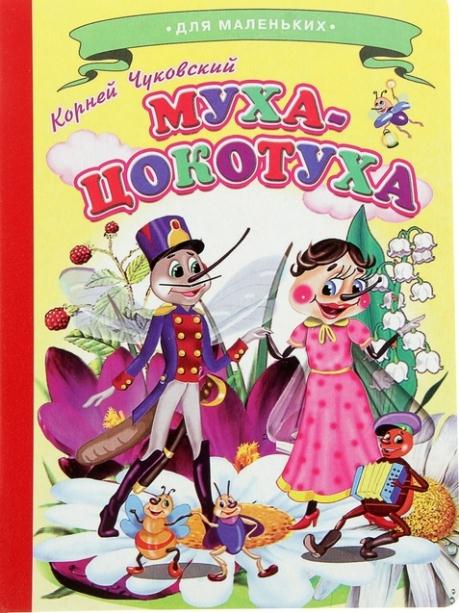 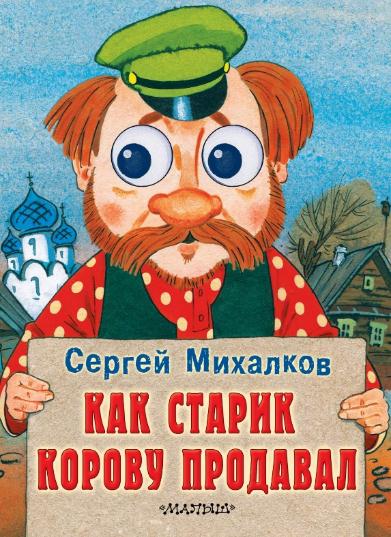 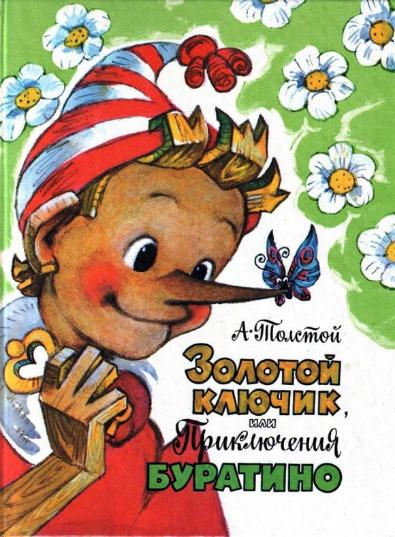 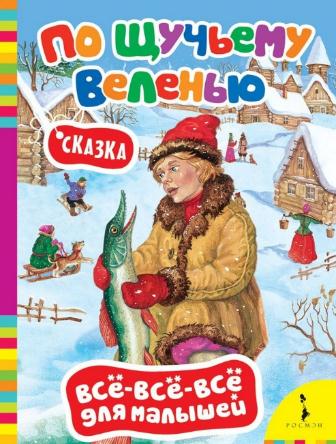 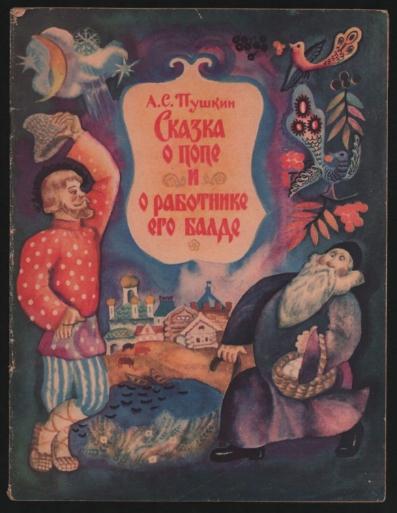 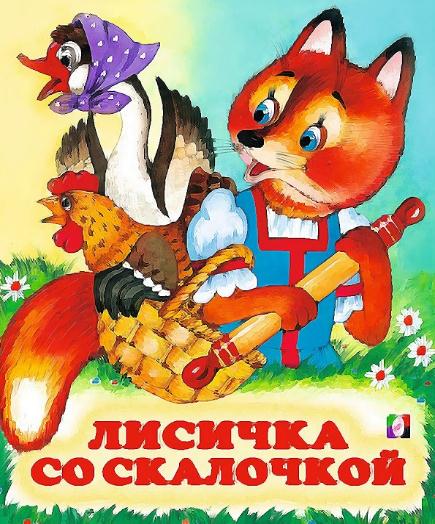 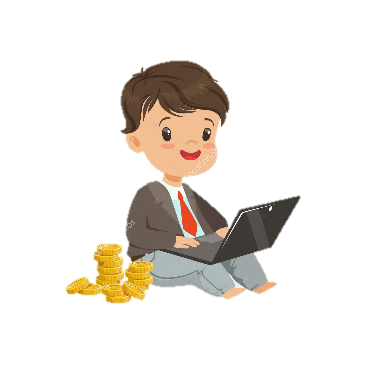 Логические задачи и проблемные ситуации
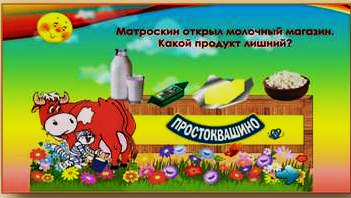 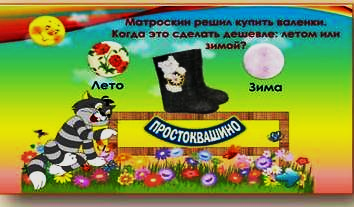 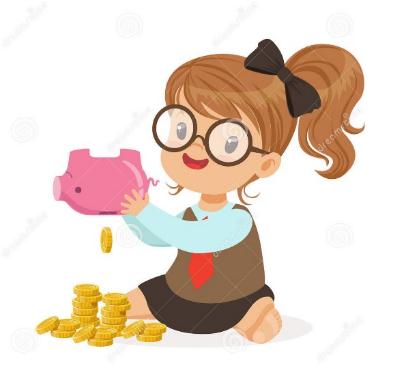 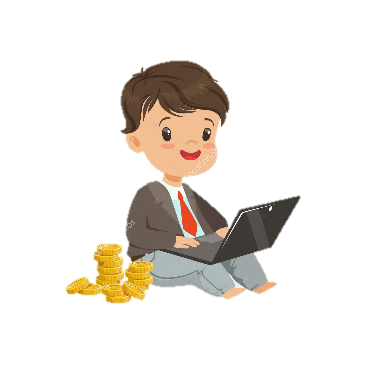 Просмотр мультфильмов
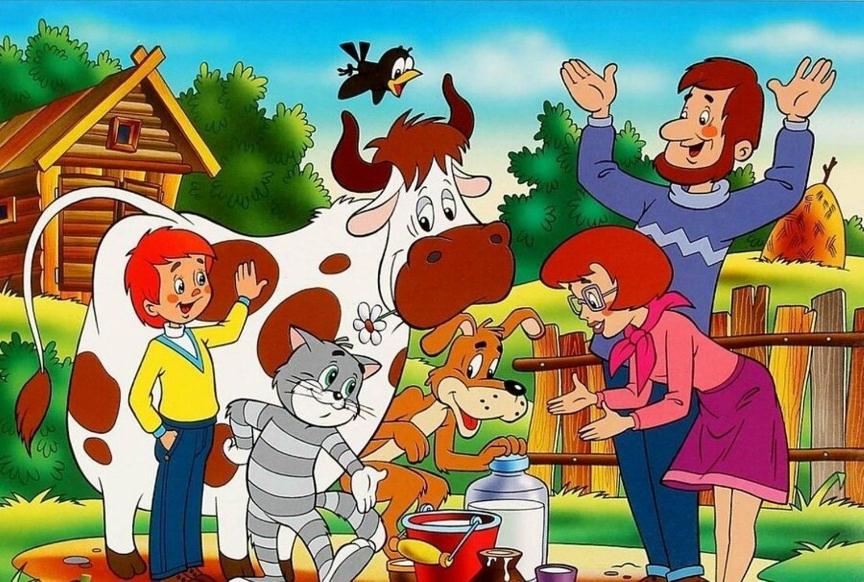 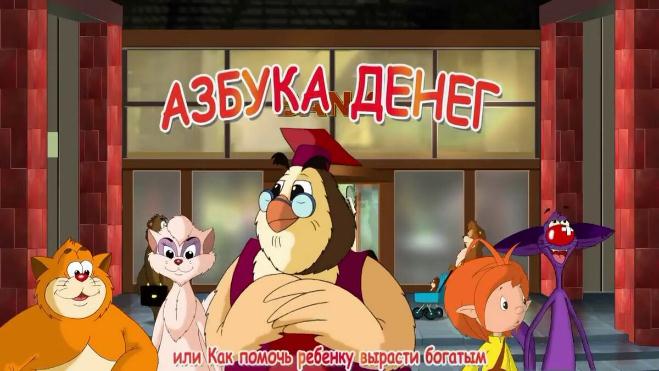 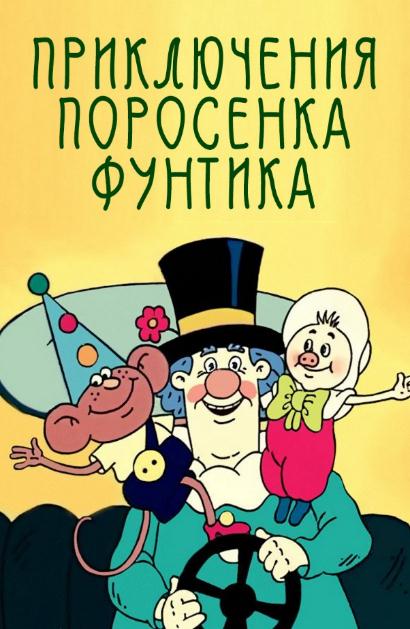 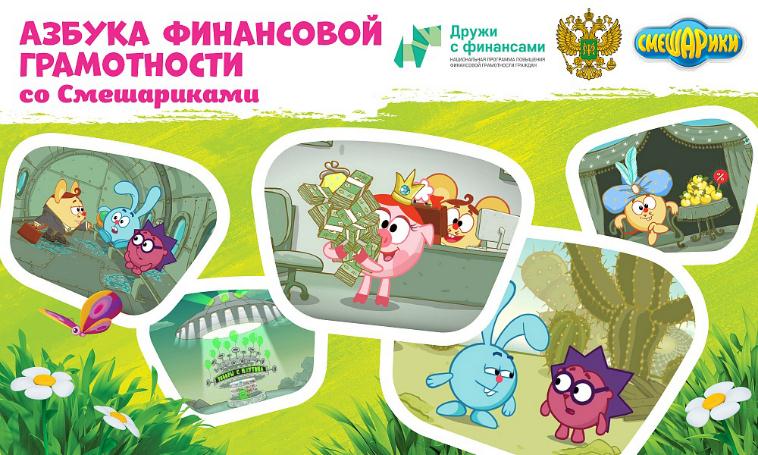 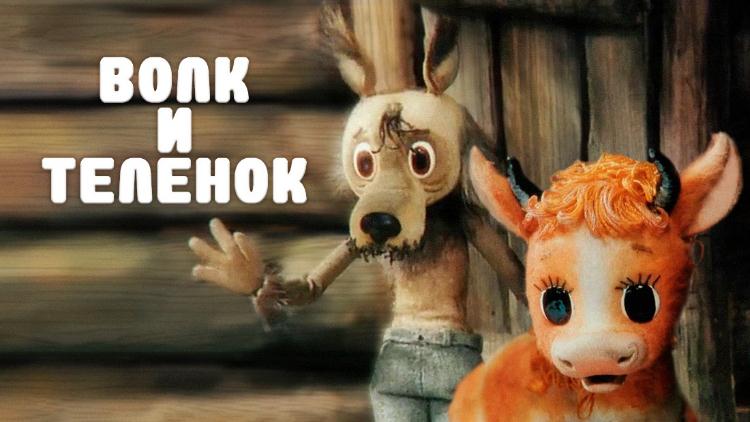 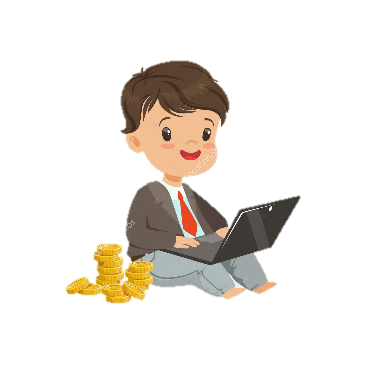 Экскурсии
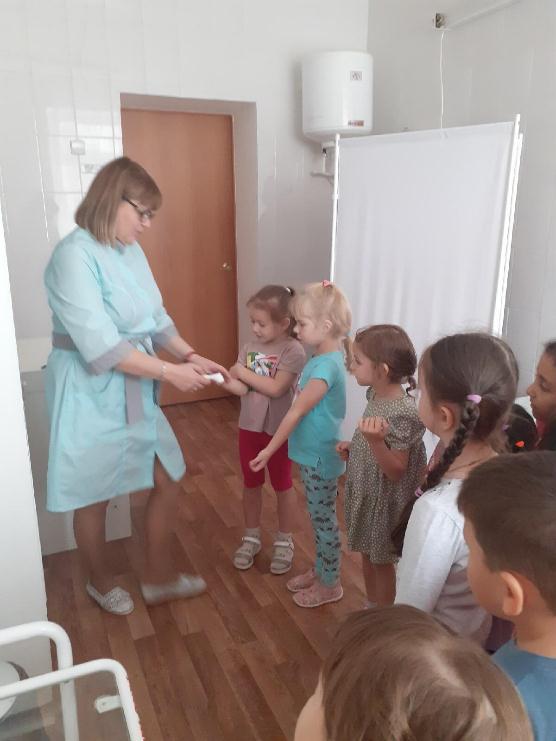 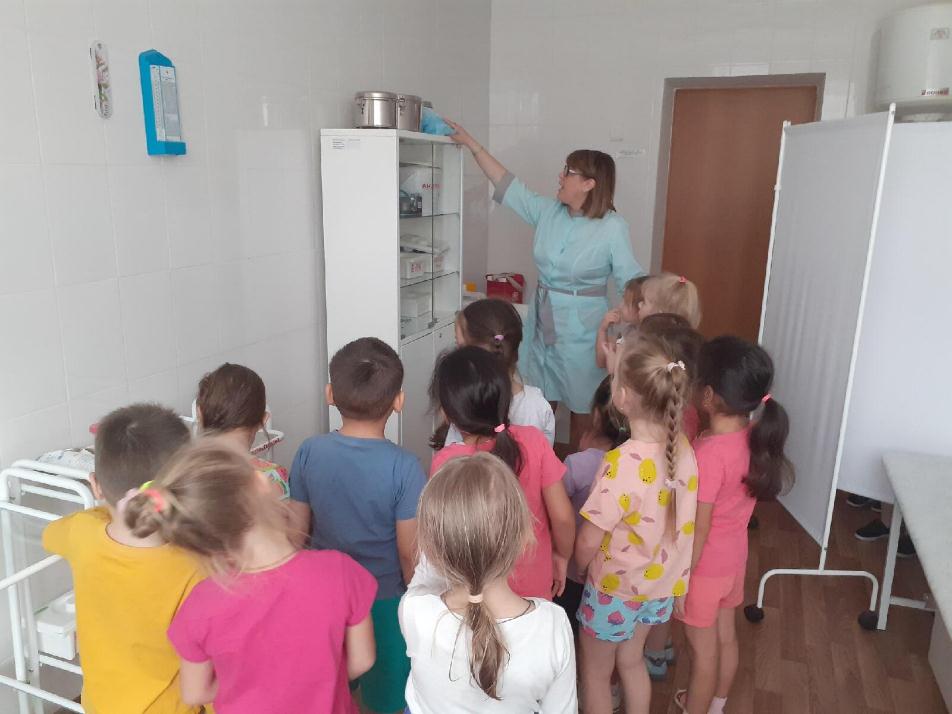 Спасибо за внимание!
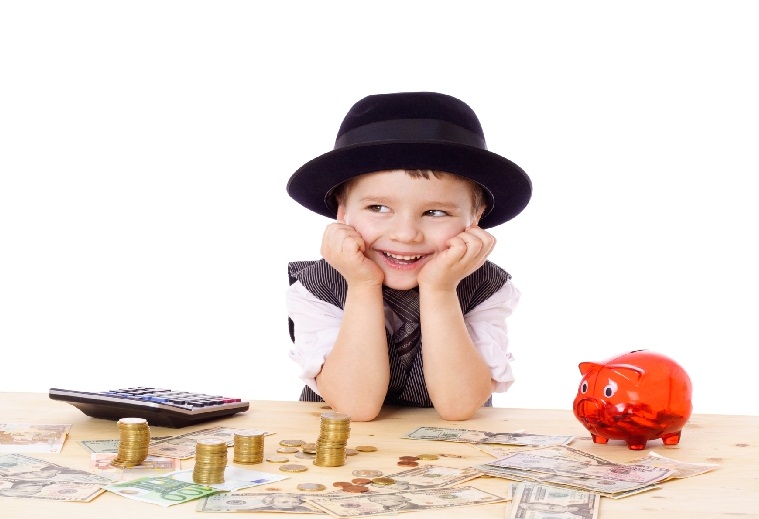